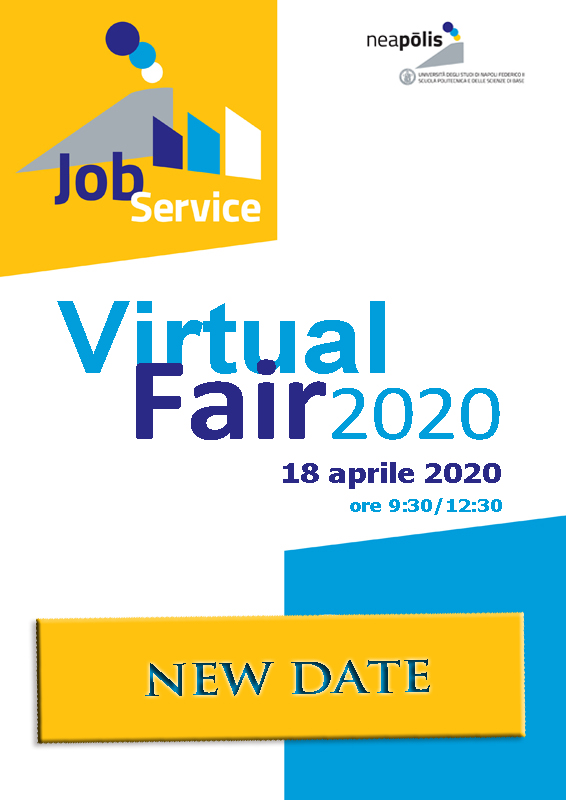 Job Service
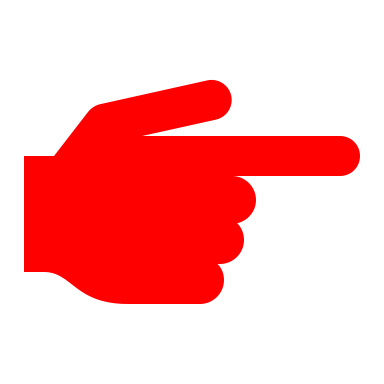 Virtual Fair@spsb
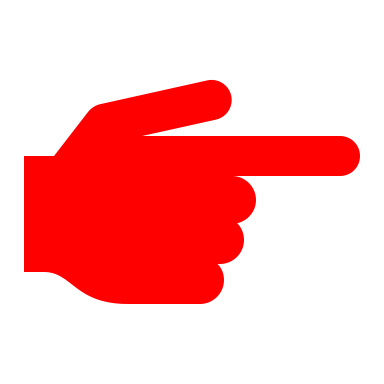 What else?